1Санкт-Петербургский государственный университет, Россия
2Первый Санкт-Петербургский государственный медицинский университет имени академика И.П. Павлова
3Московский областной научно-исследовательский клинический институт им. М. Ф. Владимирского, Россия
4 The Ohio State University Wexner Medical Centre, USA
5 Eastern Virginia Medical School, USA
Минвалеев Р.С.1, Ноздрачев А.Д.1, Кузнецов А.А.2, 
Богданов Р.Р.3, Bahner D.4, Levitov A.5
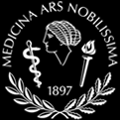 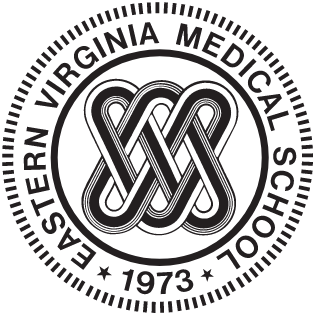 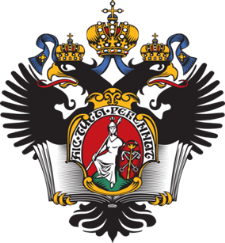 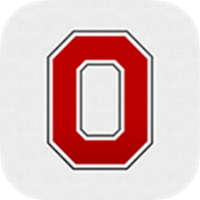 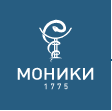 Халасана (поза плуга) изменяет паттерн кровотока по печеночной вене
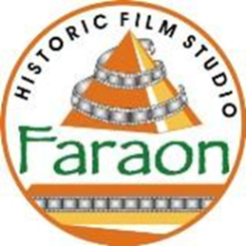 Санкт-Петербург, 2021
ЛФК при заболеваниях печени (?)
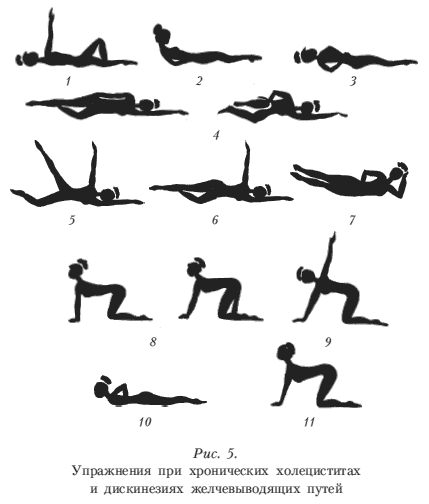 Холецистит
Дискенизия желчевыводящих путей
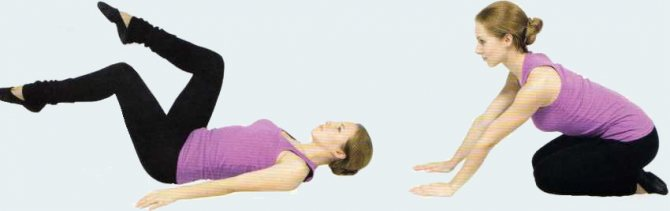 Ультразвуковые  исследования кровотока        в печеночной вене
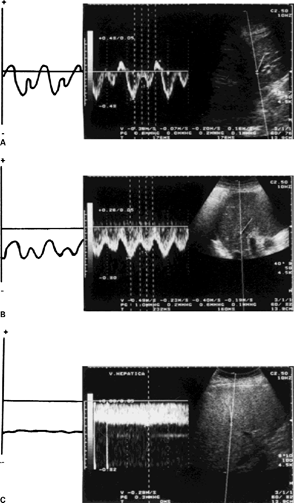 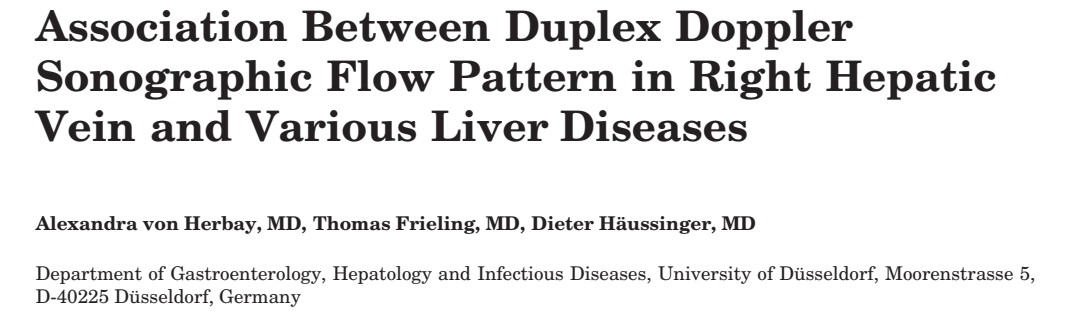 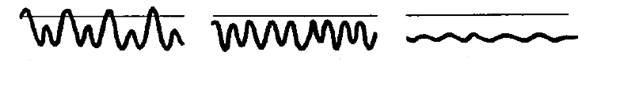 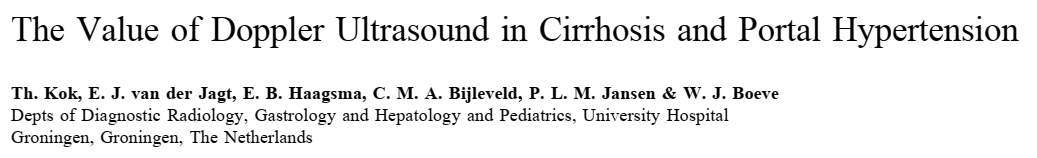 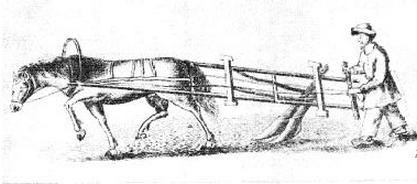 Халасана и плуг
Кровоток в печеночной вене
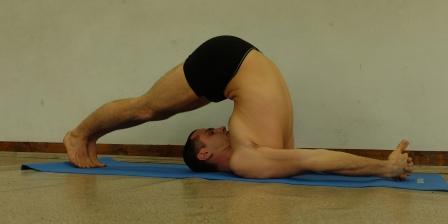 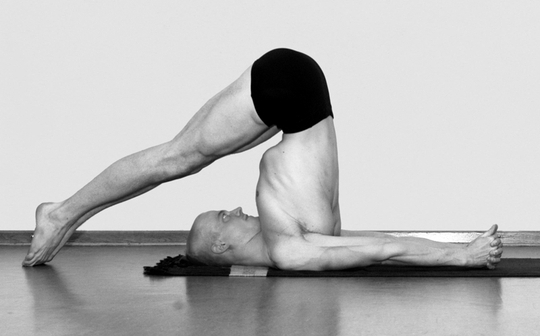 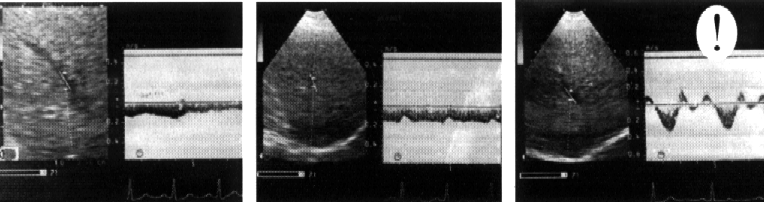 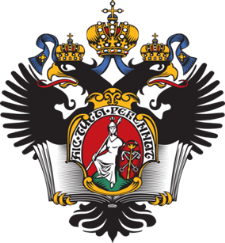 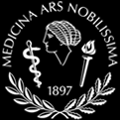 1998
Халасана (поза плуга)
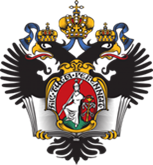 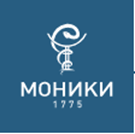 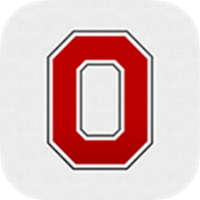 2019
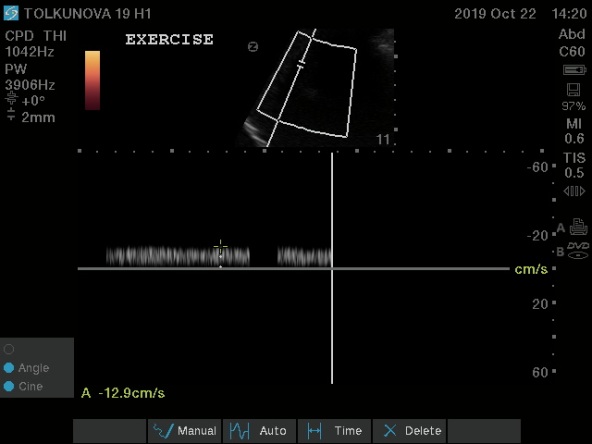 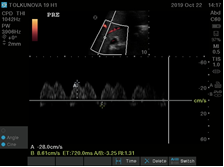 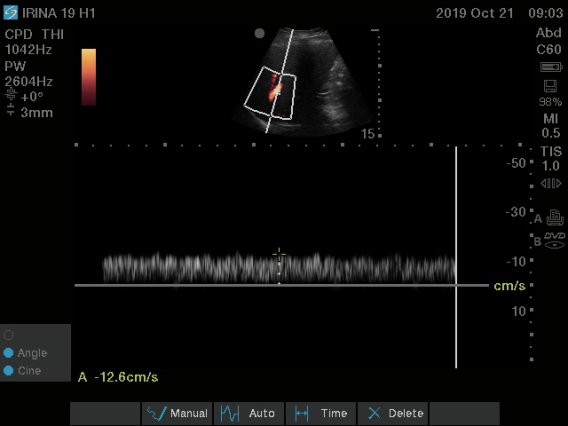 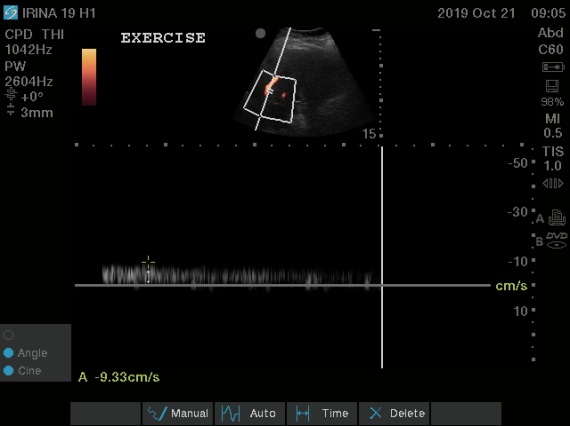 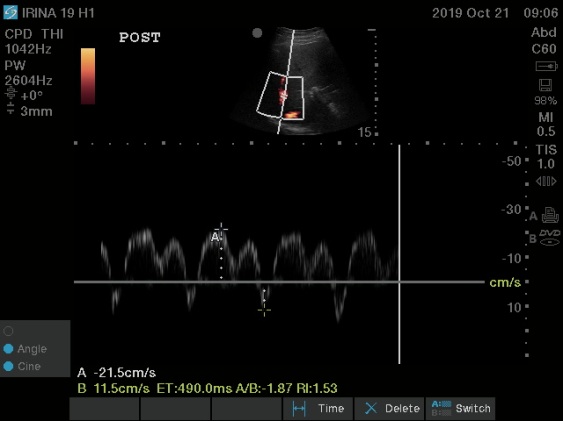 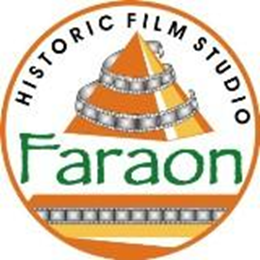 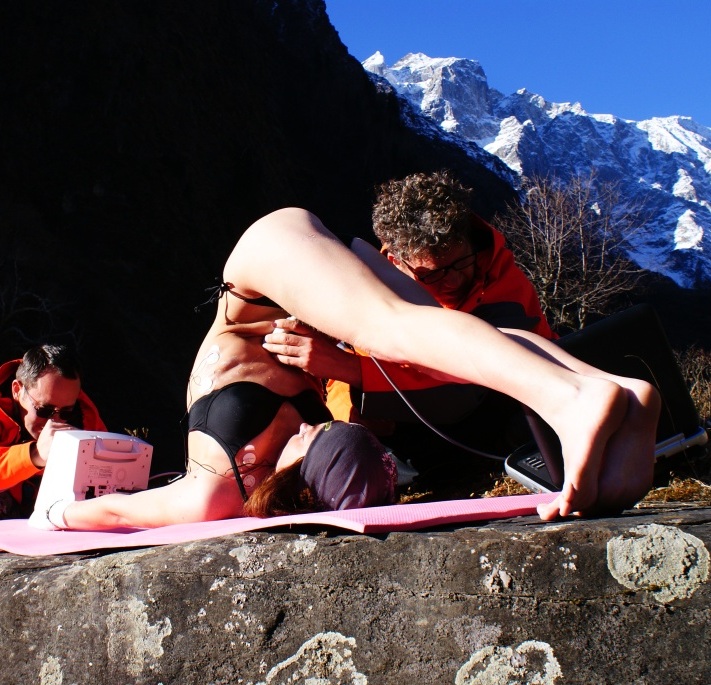 Вывод
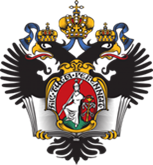 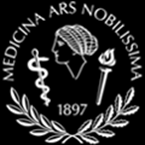 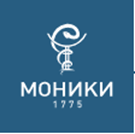 Йоговское упражнение 
халасана (поза плуга) 
изменяет паттерн кровотока в печеночной вене от трехфазного в монофазный, а в случае исходно монофазного (патологического) паттерна возвращает трехфазный, характерный для здоровой печени
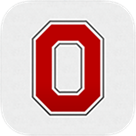 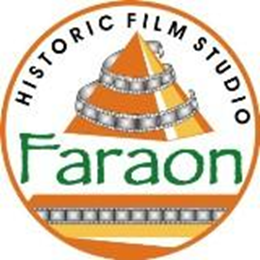 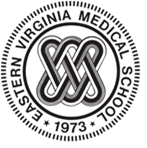 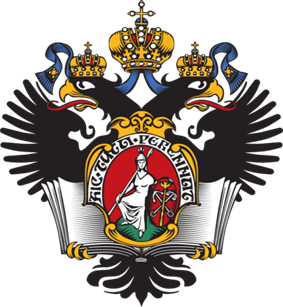 Благодарность
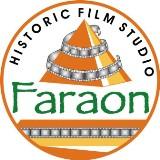 Авторы выражают глубокую благодарность генеральному директору киностудии исторического фильма «Фараон» Ирине Архиповой, организатору и вдохновителю международных научно-исследовательских экспедиций в рамках ее авторского проекта «В поисках утраченных знаний» (с), направленного на поддержку отечественной науки, также всем участникам научно-исследовательской экспедиции  «Пиренеи 2019».
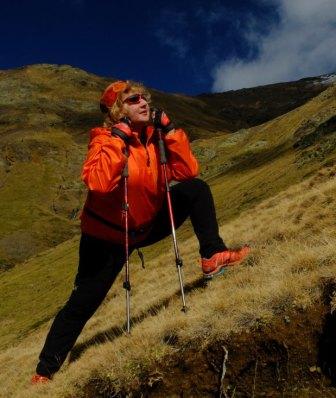